Figure 10.  Temporal relationship between CCh-induced membrane potential oscillation of a supragranular pyramidal neuron ...
Cereb Cortex, Volume 13, Issue 4, April 2003, Pages 409–421, https://doi.org/10.1093/cercor/13.4.409
The content of this slide may be subject to copyright: please see the slide notes for details.
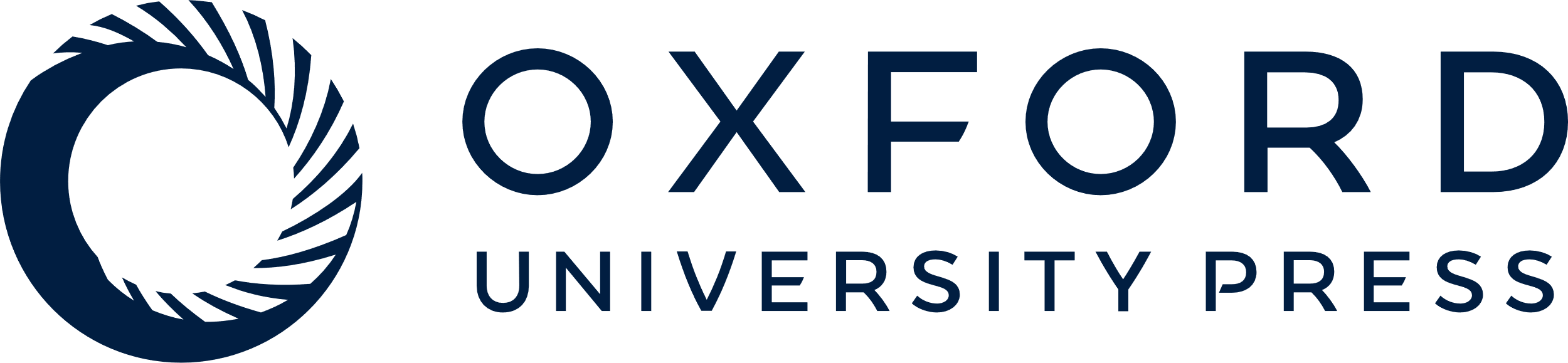 [Speaker Notes: Figure 10.  Temporal relationship between CCh-induced membrane potential oscillation of a supragranular pyramidal neuron (upper trace in A) and local field potential oscillation recorded at a distance of ∼0.3 mm (lower trace). Corresponding cross-correlogram is shown in (B). (C) Changes in cross-correlation coefficient between intracellular membrane potential and local field potential during a CCh-induced response (same experiment as in A).


Unless provided in the caption above, the following copyright applies to the content of this slide: © Oxford University Press]